Sklíčkový seminář ÚPA FN BRNO a Odd.patologie MOÚ
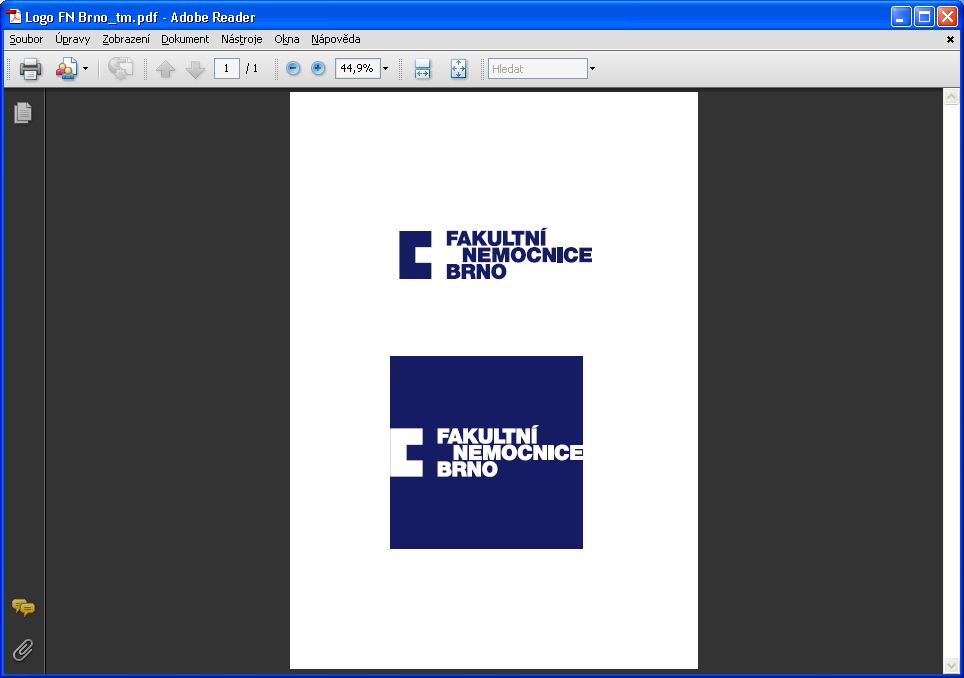 Případ č.1
Zdeněk Pavlovský
Muž, 58 let
Od r. 1991 se léčí pro autoimunitní hemolytickou anémii kortikoidy, od roku 2008 i cyklofosfamidem, který v roce 2011 vysazen pro exantém na kůži a leukopenii
Exantém měl různý charakter od makulopapulozního výsevu až po erytrodermii s deskvamací (bioptická dg. erythema exudativum multiforme) 
Společně s exantémem se projevují GIT obtíže charakteru průjmu
Po přechodném vymizení obtíží dochází k exacerbaci kožních i střevních příznaků po terapii NSAID
Následuje hospitalizace kvůli sepsi, malnutriční anasarce a deficitu buněčné imunity, při které provedena kolonoskopie s odběrem vzorků sliznice pro bioptické vyšetření
Při endoskopickém vyšetření je sliznice tl. střeva postižena v celém rozsahu hemorrhagicko-hnisavým zánětem, v rektu jsou zachyceny ulcerace
Klinická diferenciální diagnostika:
Poléková enteropathie
Vaskulitida
Mikroskopicky zachycena mírně narušená architektonika slizničních krypt
Fokálně jsou přítomny povrchové (aftozní) ulcerace
Slizniční stroma je smíšeně zán. celulizované se známkami leukocytoklastické vaskulitidy
Zvýšen je počet apoptotických tělísek v kryptách
Ojediněle jsou  endotelie i perivaskulární buňky slizničního stromatu zvětšené a jsou v nich zachycena velká jádra
Diagnóza
CMV colitis
CMV colitis- klinické příznaky
Oportunní infekce především u imunodeficitních  pacientů (AIDS) a pacientů imunosuprimovaných (např.po transplantaci)
Klinické příznaky: nausea, zvracení, bolesti břicha, horečka, kachektizace, tenesmy, krvavé průjmy
Postiženo bývá cékum a colon ascendens ale i rektum a sigmoideum
CMV colitis- makroskopie
Hemorrhagický povrch sliznice s erozemi a ulceracemi, pseudomembrány i perforace
Vzácně bez výraznějších slizničních příznaků
Postižení střeva může být difuzní i fokální
DD: 
IBD
Pseudomembranozní colitis
Kaposiho sarkom
CMV colitis- mikroskopie
Přítomnost infikovaných buněk „cytomegalových buněk“ (epitelie, endotelie, fibroblasty, hl. sval. buňky, makrofágy i gangliové buňky) , které jsou zvětšené a obsahují eozinofilní intranukleární inkluze s patrným haló a s granulární bazofilní cytoplasmou
Známky akutního nebo chronického zánětu s nekrózami a perforacemi
CMV colitis- mikroskopie
Zánětlivý ifiltrát je tvořen lymfocyty, histiocyty, plasmocyty a polynukleáry 
CMV- okluzivní vaskulitida v arteriích, kapilárách i vénách doprovázená zvetšením endotelií a vaskulární okluzí s tvorbou trombů
Leukocytoklastická vaskulitida se zánětlivou  perivaskulární infiltrací, která vede k ischemii stěny střevní
CMV colitis- diferenciální dg.
IBD colitis
Ischemická colitis
Pseudomembranozní colitis
Leukocytoklastická vaskulitis
Děkuji za pozornost